TEHNIČNI DAN
GUGALNICA NIHALKA
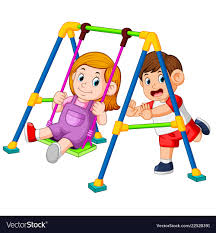 https://www.google.com/search?q=children+in+swings&tbm
Danes imaš tehnični dan. Izdelal/a boš gugalnico nihalko. 
Pri prevzemu šolskih potrebščin si dobil/a material, ki ga boš potreboval/a. 
Za izdelavo potrebuješ:
trši A4 papir (za stojali in podlago), 
trši barvni papir (za nihajna drogova in sedalo),
škarje, 
ravnilo,
lepilo,
leseno palčko,
slamico,
šilo,
luknjač.
VRTIŠČE
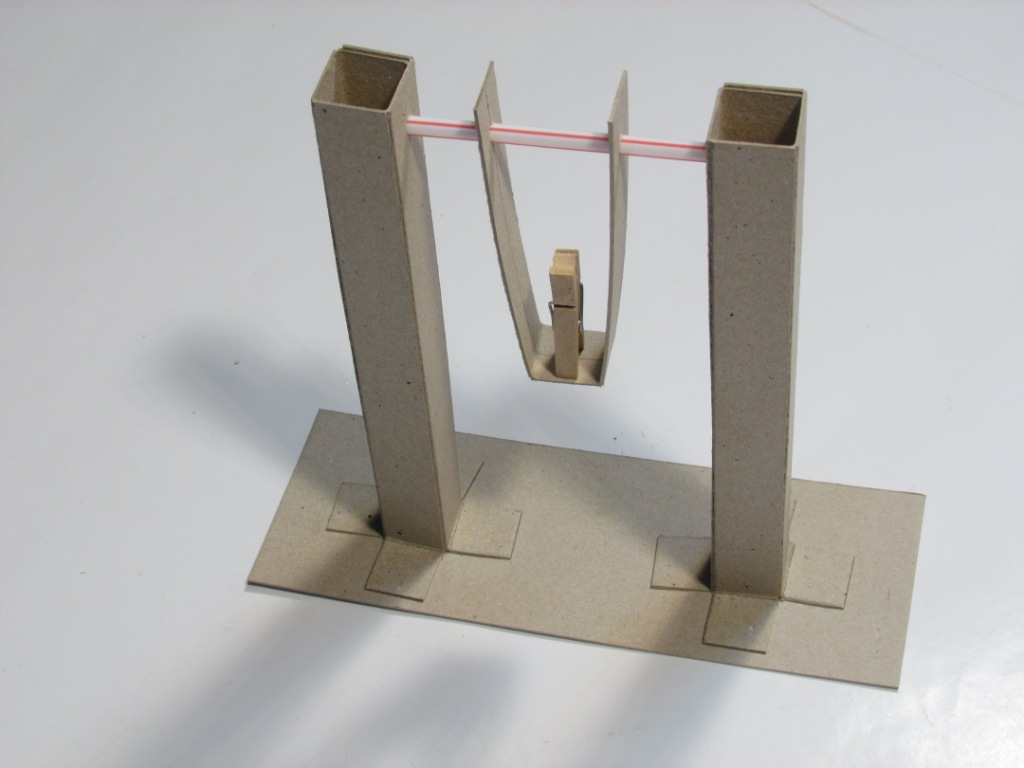 STOJALO
STOJALO
NIHAJNI DROG, SEDALO
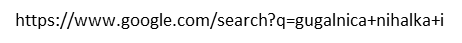 PAZI: List postavi ležeče. Meriti začni od roba.
1. Izdelava stojal:
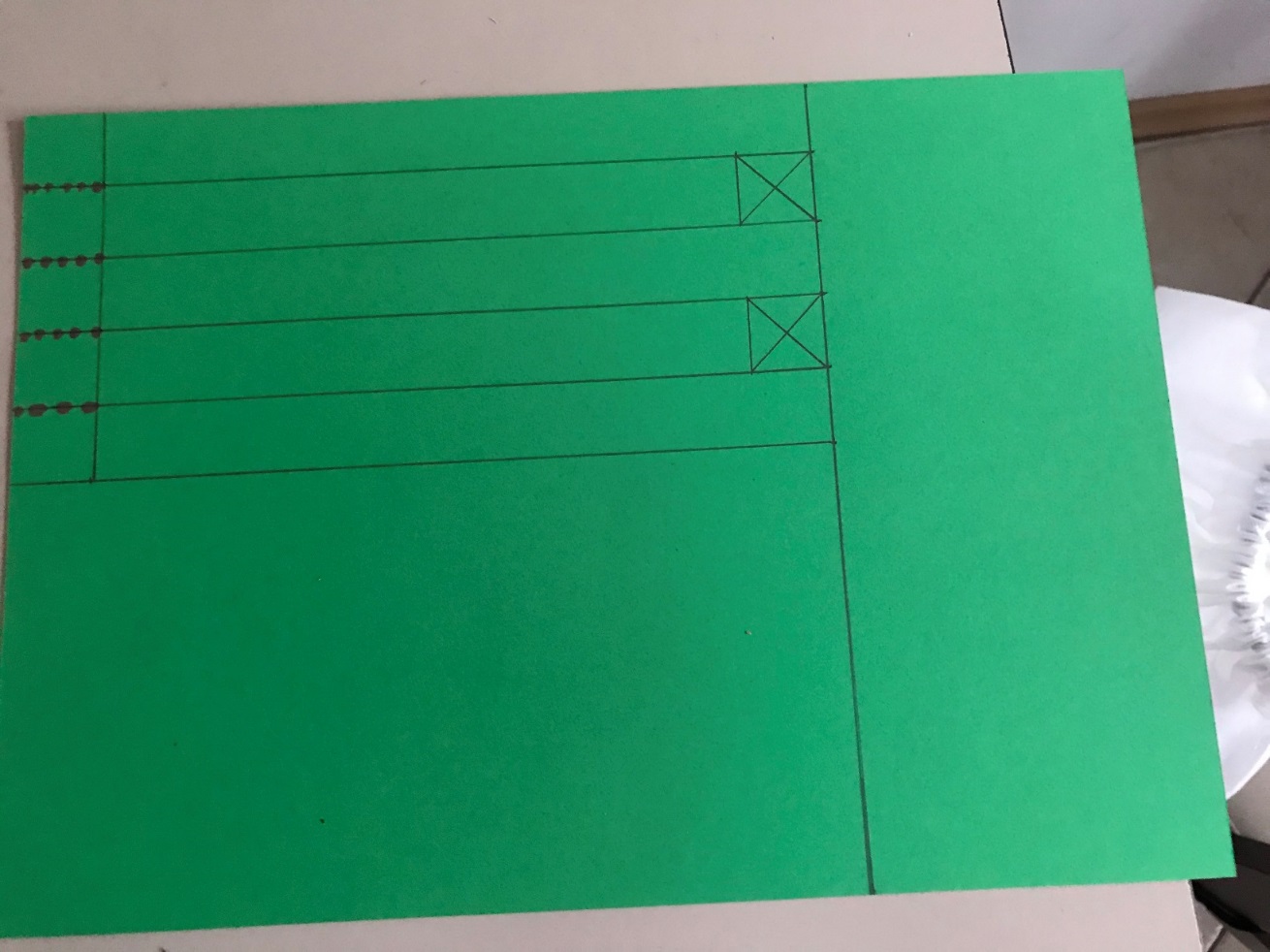 2 cm
Dolžina navpične črte: 
10 cm
2 cm
2 cm
2 cm
2 cm
2 cm
2 cm
Dolžina vodoravne črte: 
21 cm
2 cm
10 cm
2 cm
2 cm
2 cm
2 cm
21 cm
To narišeš na isti list dvakrat (za izdelavo dveh stojal).
21 cm
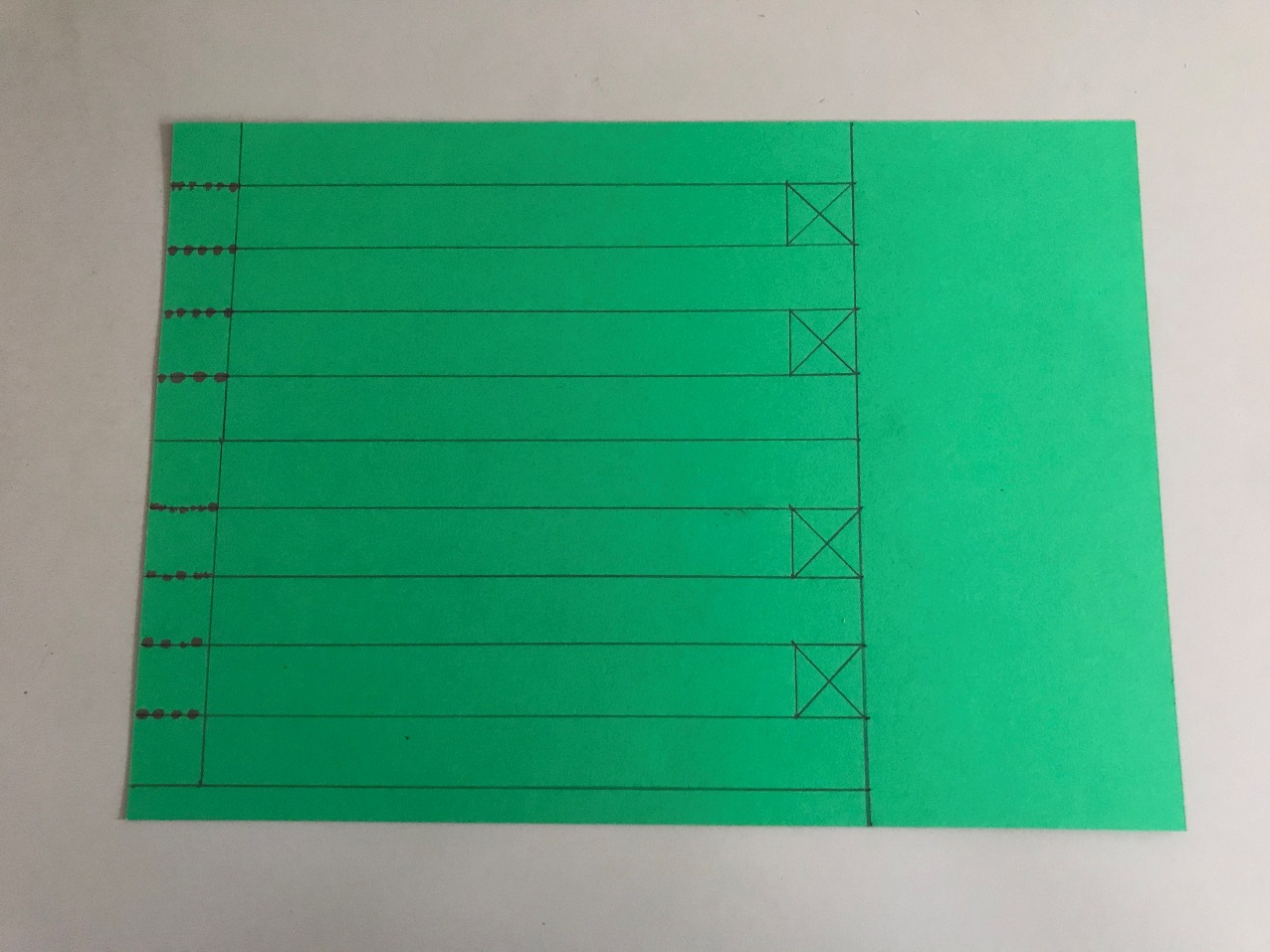 10 cm
Prekinjena črta pomeni izreži!
Pazi, da tega dela ne poškoduješ!
Potreboval/a ga boš za podlago. Nanj boš pritrdil/a gugalnico.
21 cm
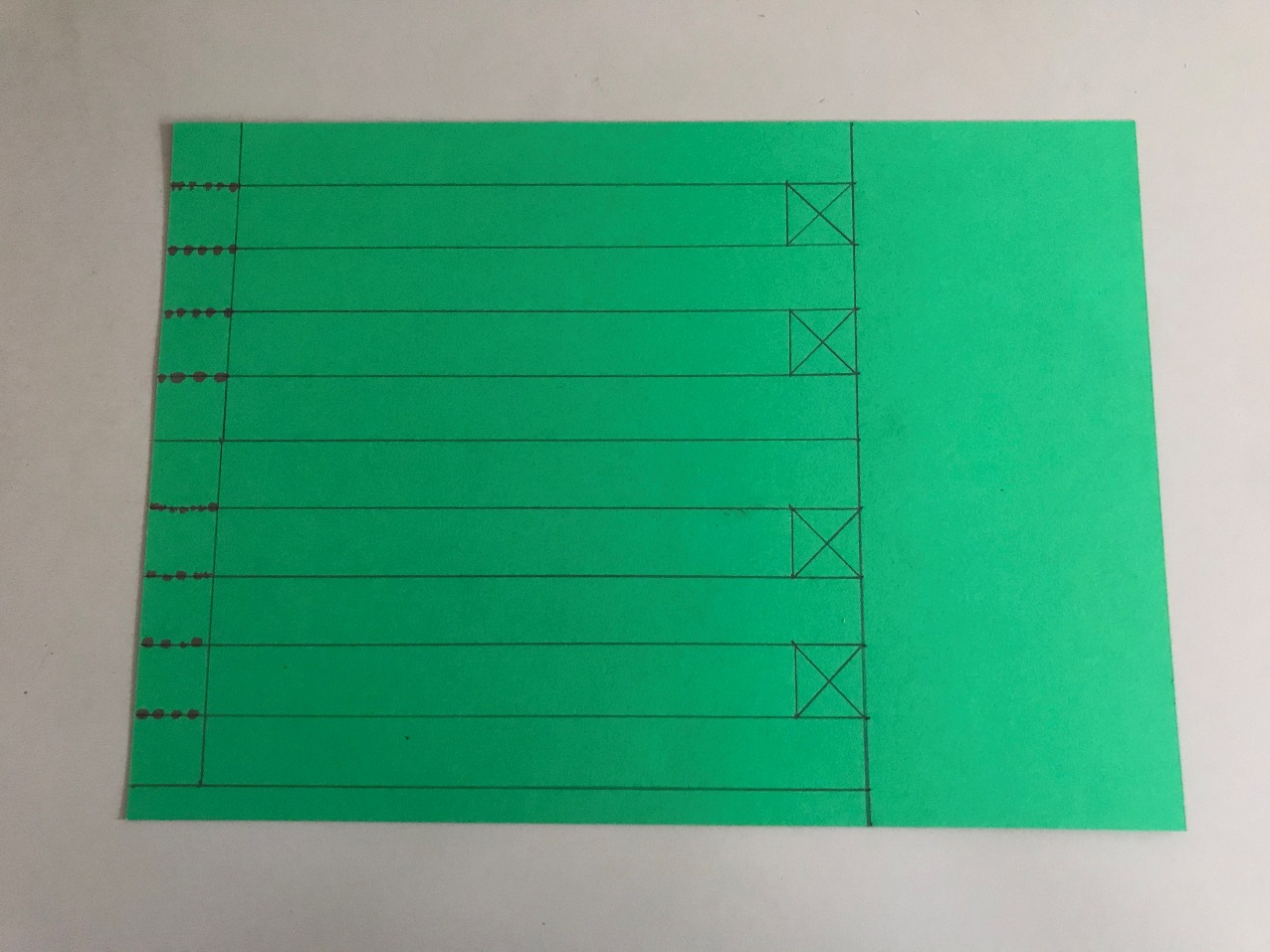 10 cm
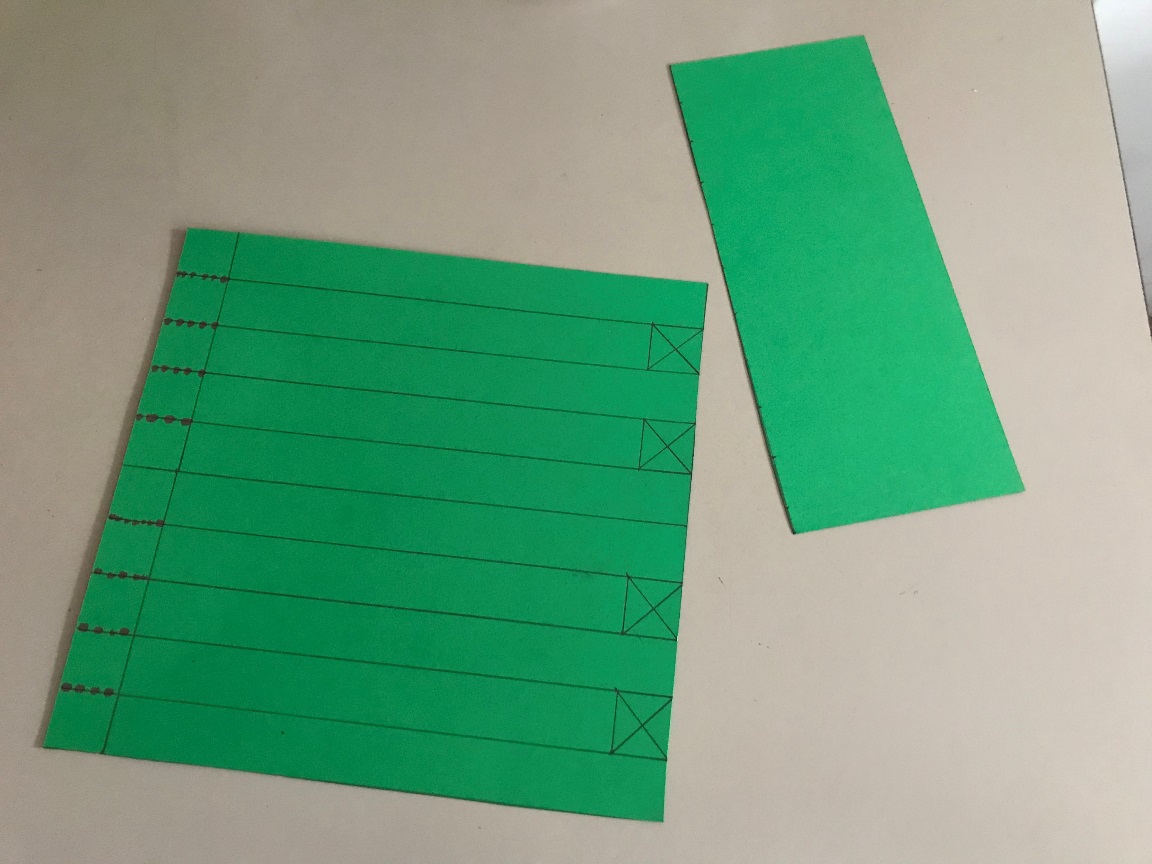 Tega delčka ne boš potreboval/a.
Dobil/a si tri dele:
enega za podlago
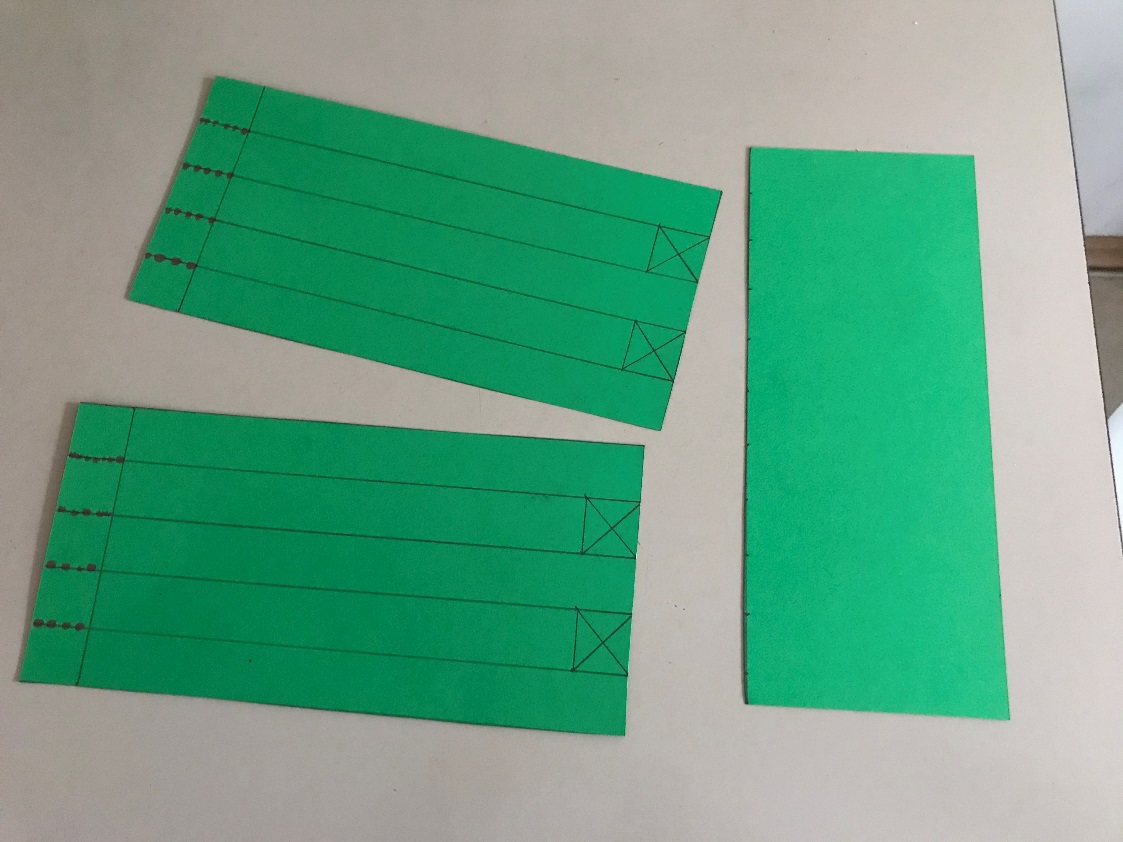 dva za stojali
Del za podlago shrani, ker ga boš potreboval/a na koncu.

Ker ima gugalnica dve stojali, imaš dva 
enaka dela in boš vse naredil/a dvakrat.
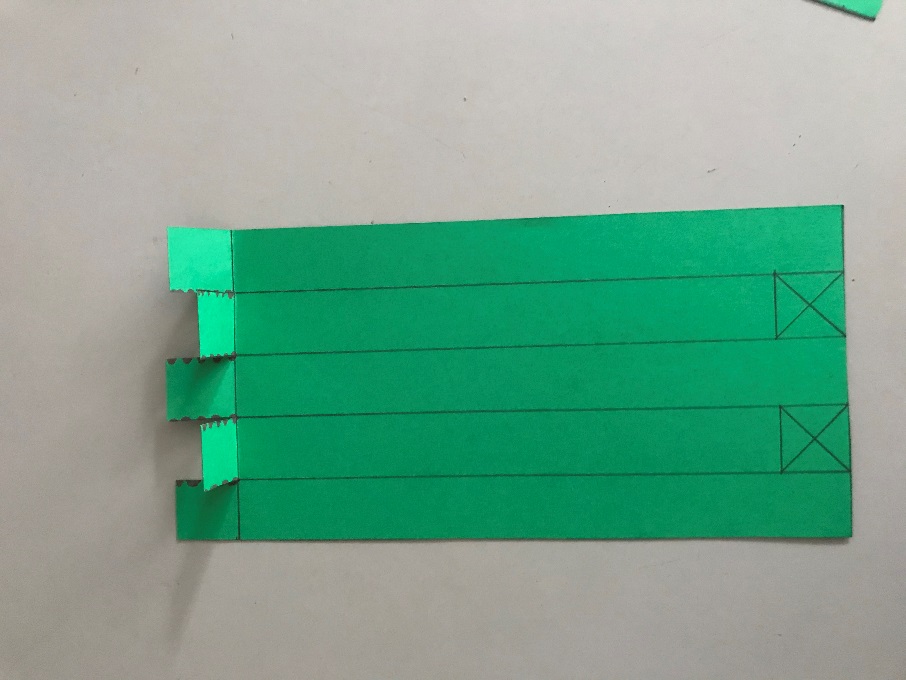 Na delih, kjer so bile narisane pike, narediš zareze (upogneš).
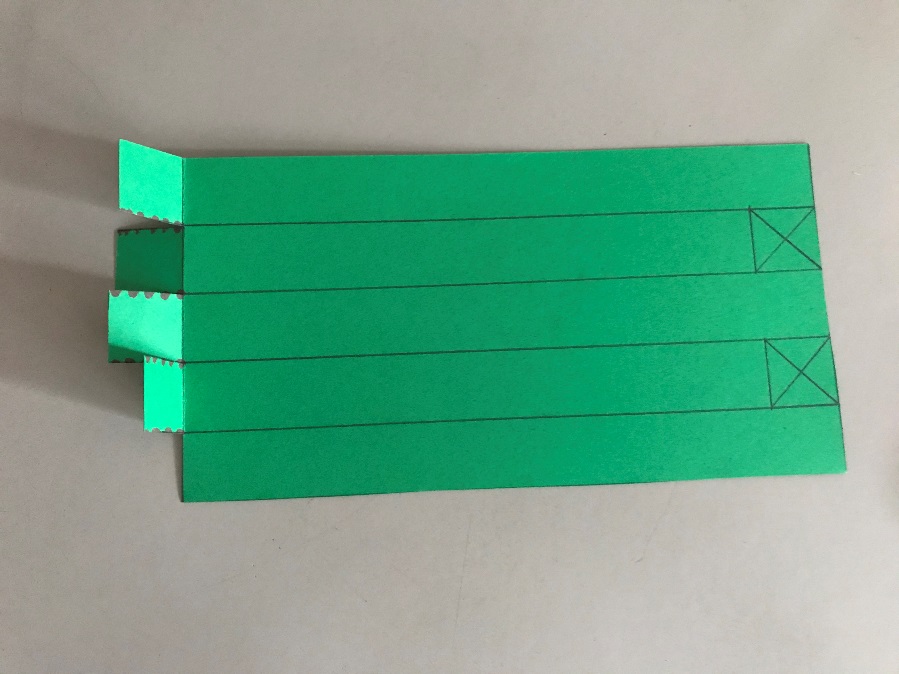 Izrežeš samo en kvadrat (kot kaže slika).
S šilom ali škarjami narediš luknji.
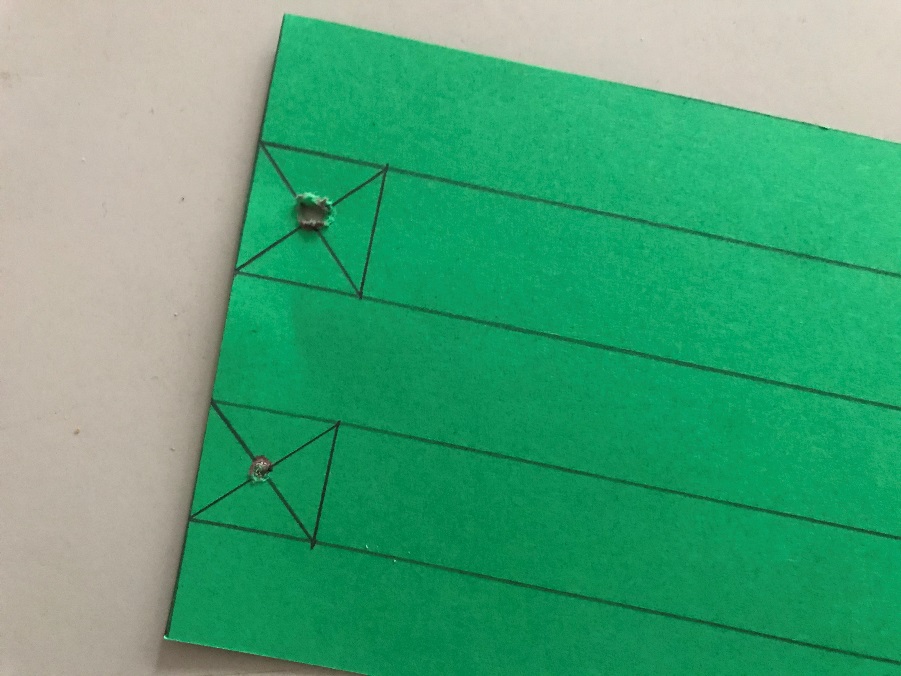 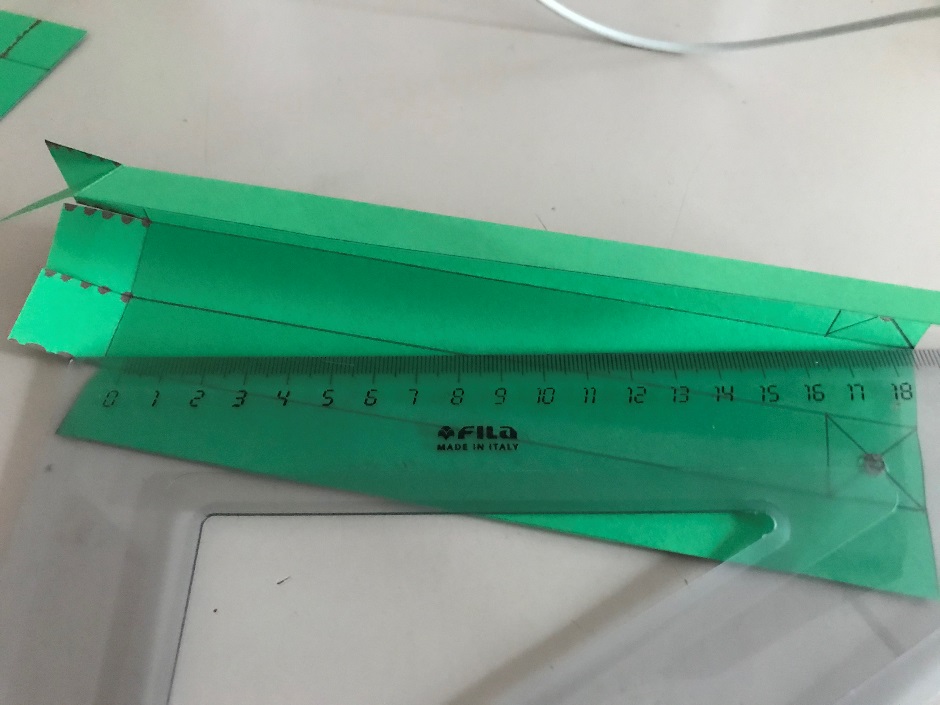 Papir po črtah prepogneš. Lahko si pomagaš z ravnilom.
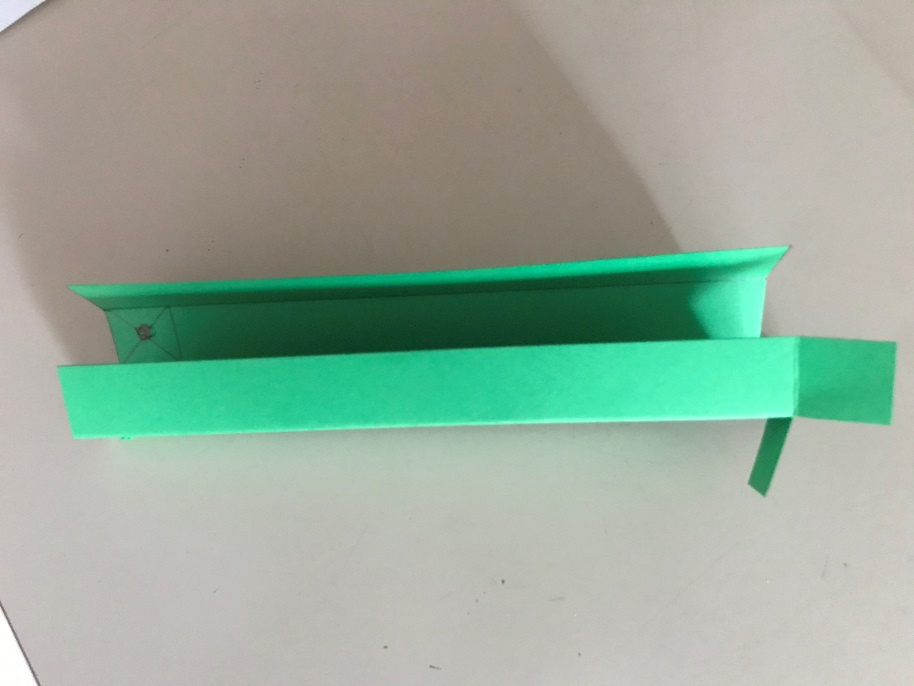 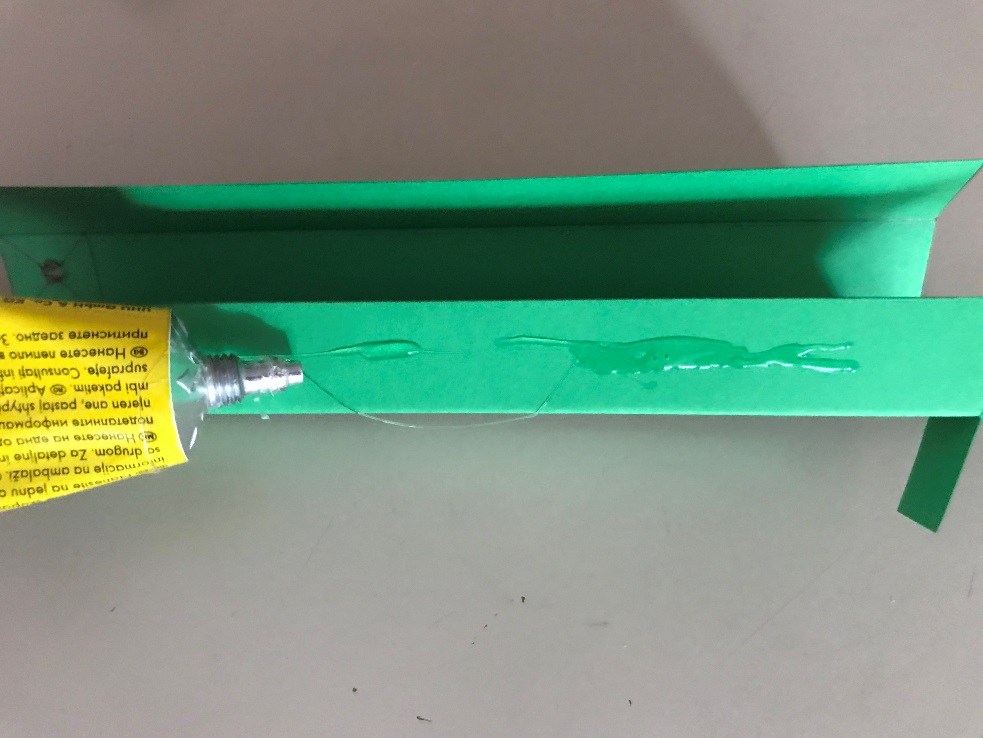 Oblikuješ stojalo in zadnji del namažeš z lepilom.
Narediš dve stojali.
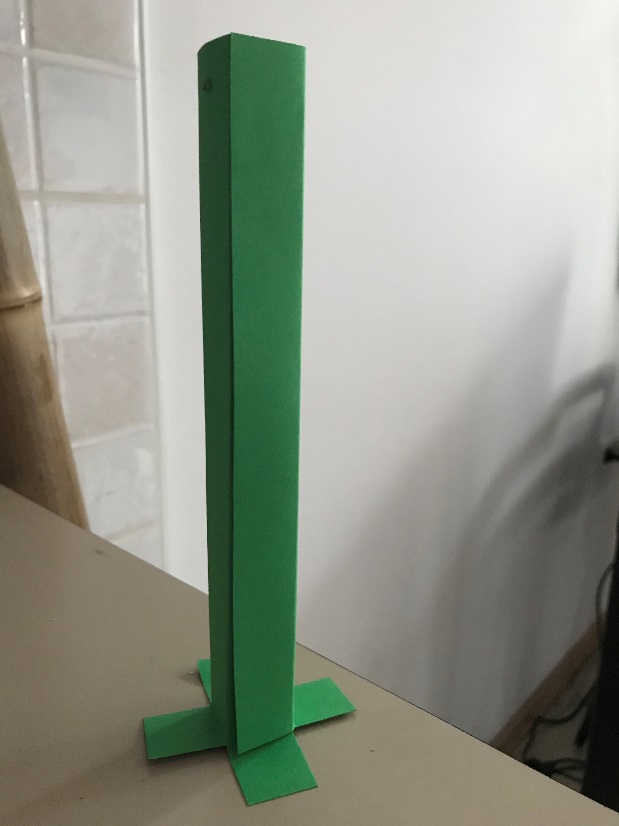 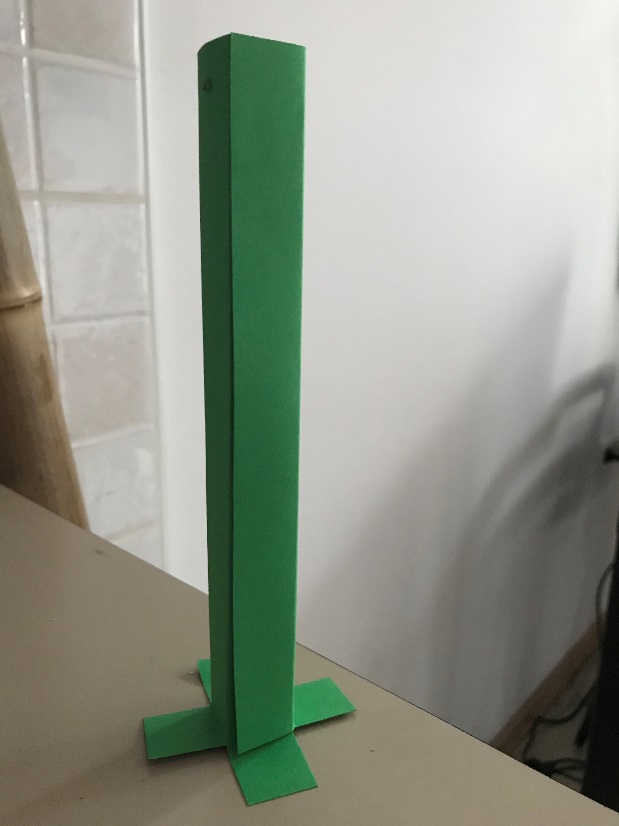 2. Izdelava nihajnega droga in sedala:
                Nihajna drogova in sedalo bodo sestavljeni iz  
                 enega kosa (trši barvni papir).
Dolžina vodoravne črte: 28 cm
2 cm
2 cm
2 cm
2 cm
2 cm
13 cm
13 cm
Narediš luknjo z luknjačem.
Sedalo.
Narediš luknjo z luknjačem.
Na črtah prepogneš. Lahko si pomagaš z ravnilom.
3. Izdelava vrtišča:

Dolžina lesene palčke: 15 cm, izmeri in odreži (ostri del naj bo odrezan).                                          





Dolžina slamice: 9,5 cm, izmeri in odreži (pregibni del slamice naj bo odrezan).
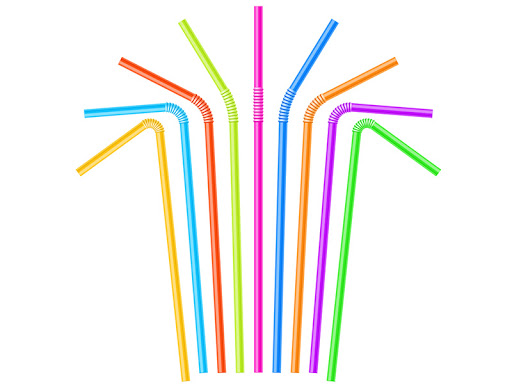 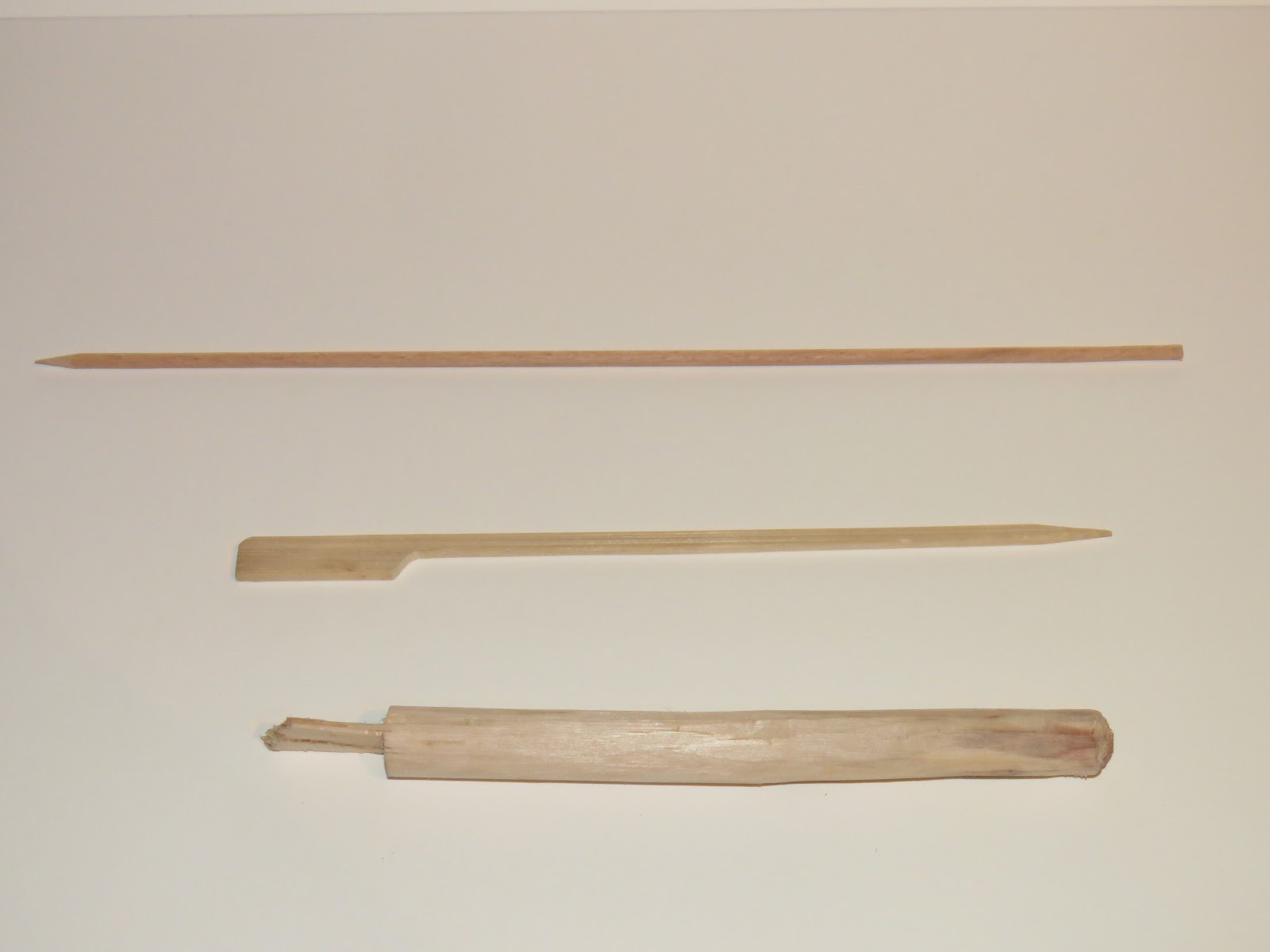 15 cm
Tega dela ne potrebuješ.
9,5 cm
Tega dela ne potrebuješ.
https://www.google.si/search?q=slamica&newwindow=1&sxsrf=ALeKk00lXm_f7QFeJRV0QT7
4. Sestava gugalnice nihalke:

Vrtišče (leseno palčko) vstavi v slamico in oboje vtakni skozi luknji na nihajnem drogu.
Nato leseno palčko skozi luknje pritrdi na stojali.
Sestavljeno gugalnico zalepi na podlago. Pazi, da boš stojali zalepil/a v isti liniji enakomerno odmaknjeno od robov). Podlago lahko okrasiš s kamenčki, travo, peskom …
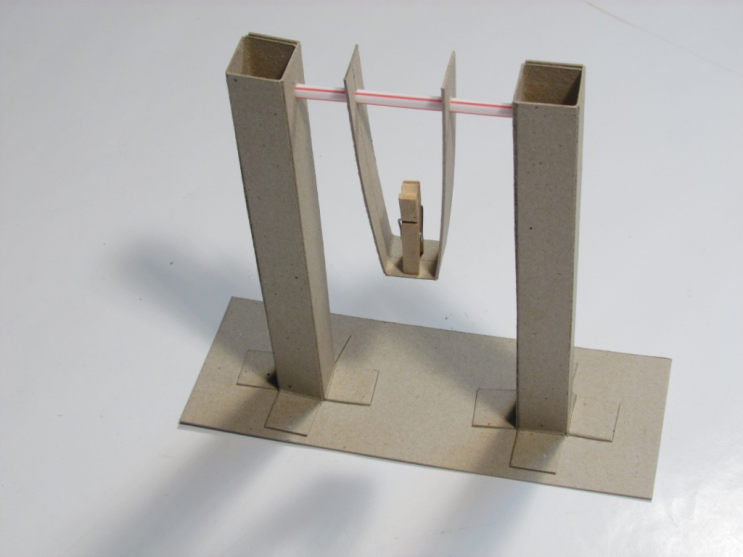 Na sedalo lahko postaviš kakšno igračko/figurico.
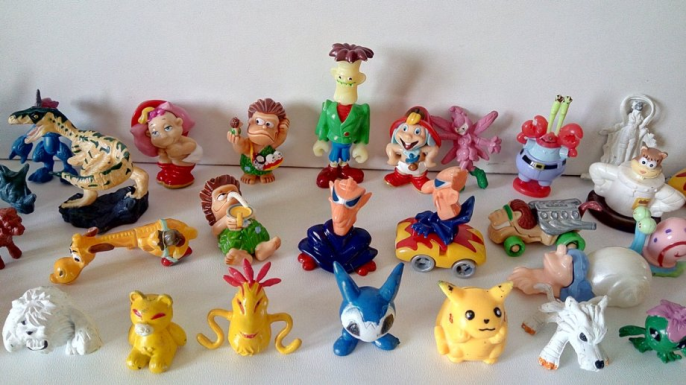 https://www.google.com/search?q=gugalnica+nihalka+i
https://www.google.com/search?q=kinder+igra%C4%8Dke&rl
ŽELIM TI USPEŠEN TEHNIČNI DAN.
POŠLJI MI SLIKO TVOJE GUGALNICE.
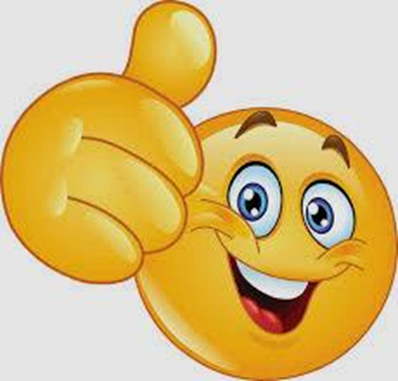